Vocabulario 4.1español 2
Los cognados
el emperador
	
	el(la) enemigo(a)

		el héroe

			la heroína
Los cognados
la princesa
	
	la montaña

		el palacio

			el volcán
Los cognados
transformar
	
	la narración

		azteca

			heroico(a)
Los cognados
histórico(a)
	
	valiente
15. young man/ woman		el / la joven			
16. war						la guerra			
17. to die					morir (ue)			
18. to return 					regresar
18. to return 					regresar			
19. beloved 					querido(a)		
20. jealousy					el celos
21. Once upon a time there was/ were…		    Había una vez…
22. Many centuries ago…
	    Hace muchos siglos…
23. about				
	    sobre
el (la) dios(a)
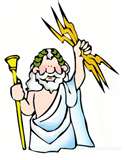 el ejército
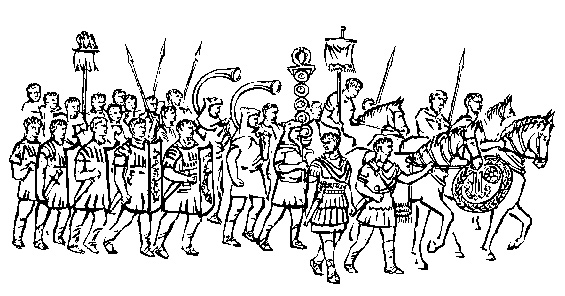 el (la) guerrero(a)
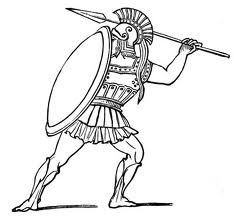 la batalla
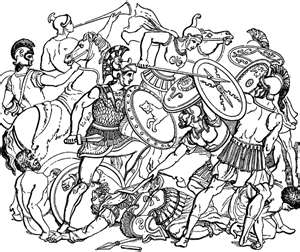 casarse
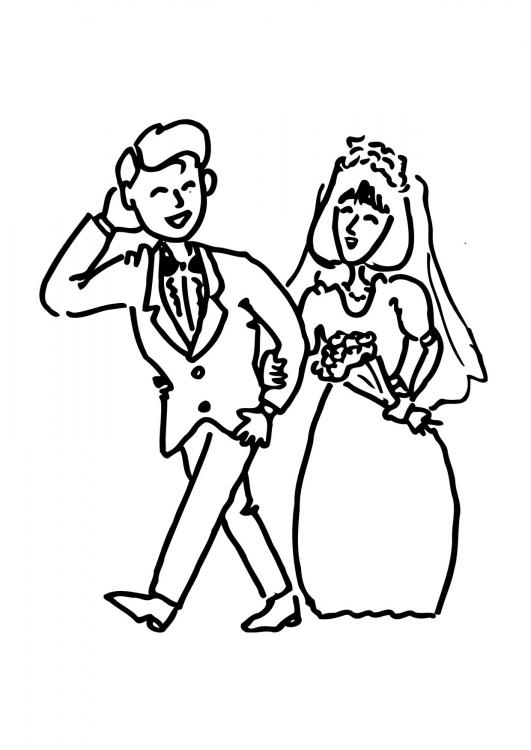 contar (ue)
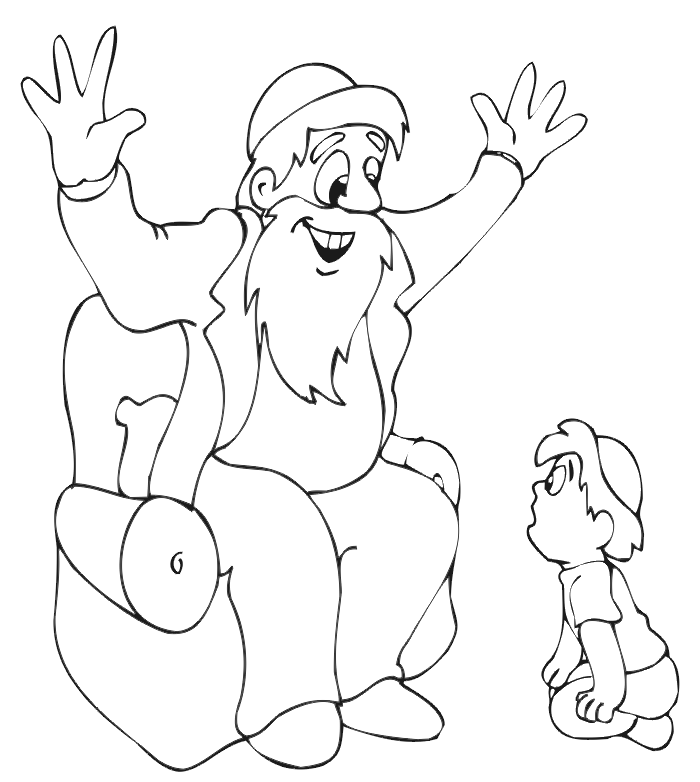 llevar
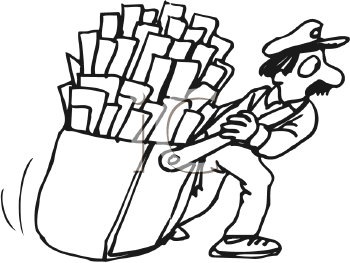 llorar
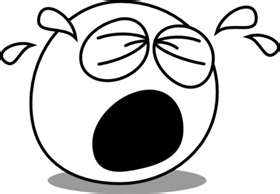 pelear
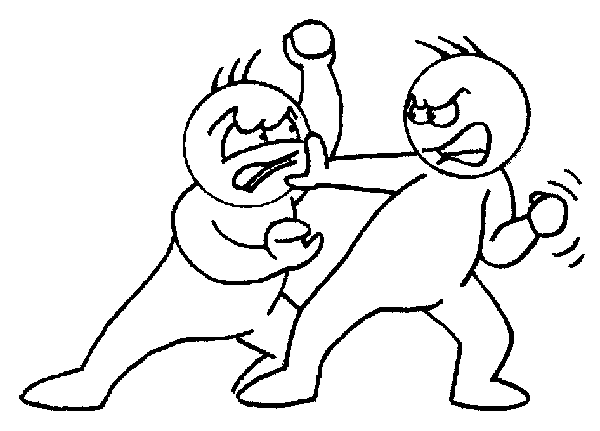 la leyenda
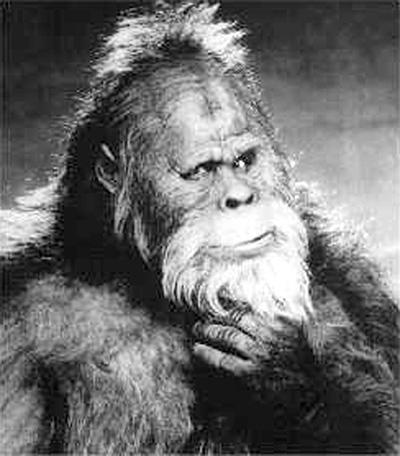 Bigfoot es un ejemplo de una leyenda.
el mensaje
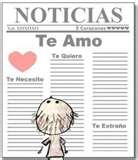 el personaje
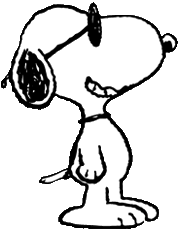 Snoopy es un personaje muy cómico.
estar enamorado(a) (de)
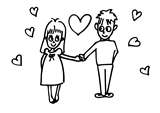 hermoso(a)
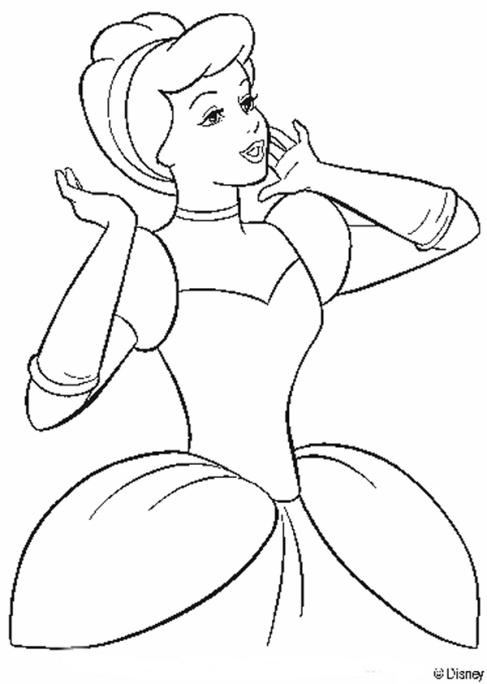 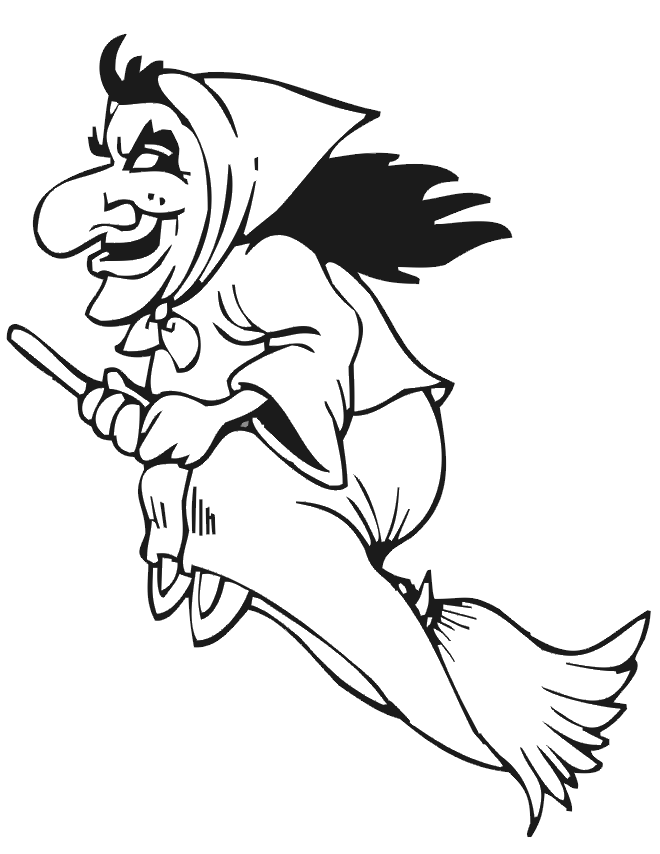 X
tener celos
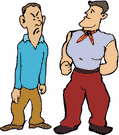 Practica con 
tarjetas
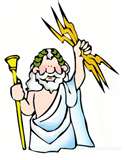 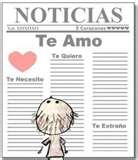 el mensaje
el / la dios(a)
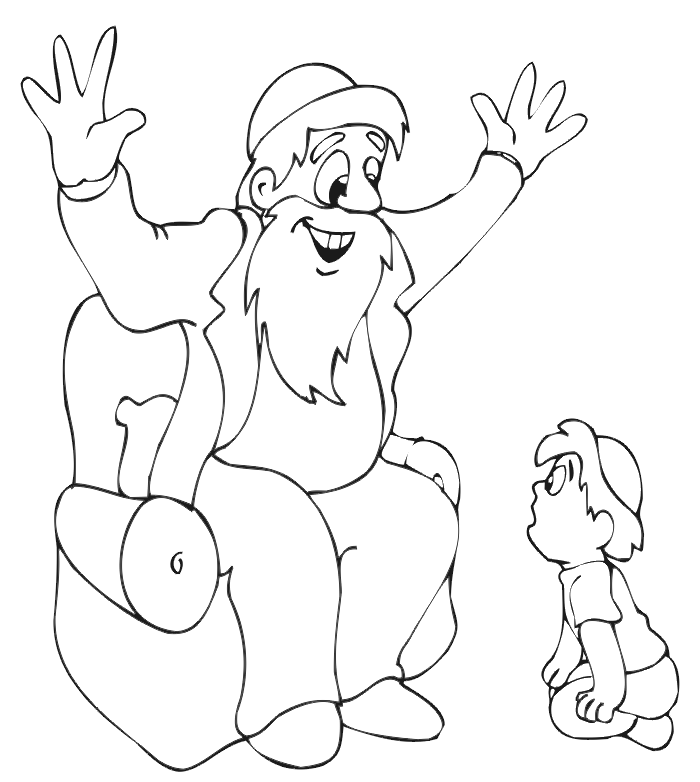 contar
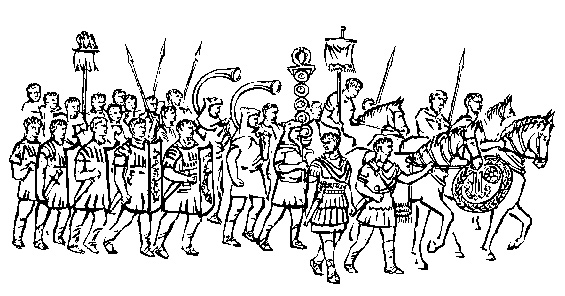 el ejército
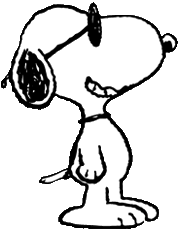 estar enamorado de
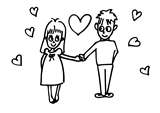 el personaje
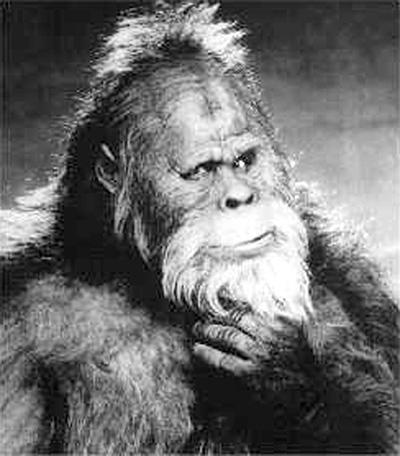 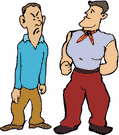 la leyenda
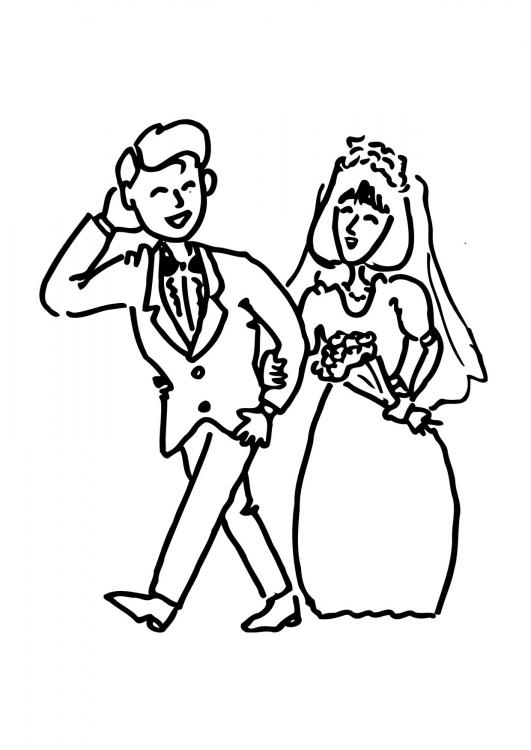 tener celos
casarse
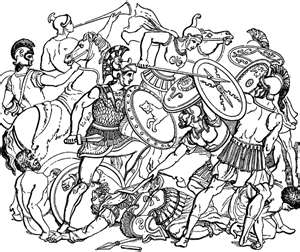 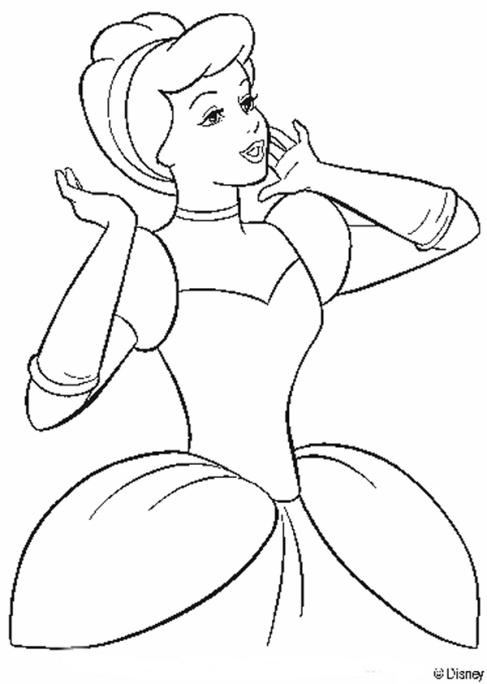 la batalla
hermoso(a)
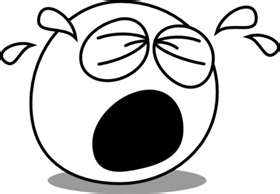 llorar
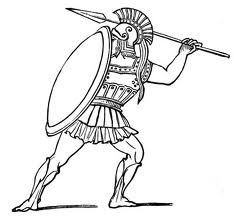 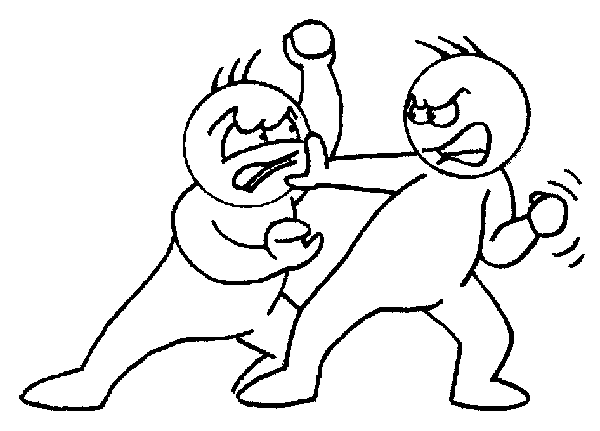 el / la guerrero(a)
pelear
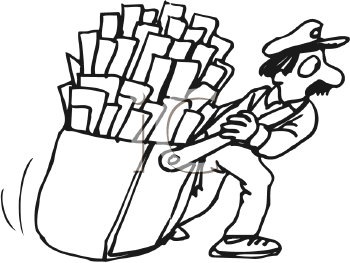 llevar
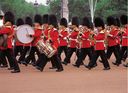 el ejército
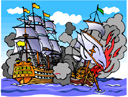 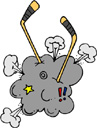 pelear
la batalla
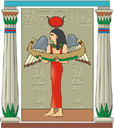 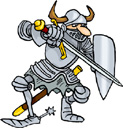 el / la guerrero(a)
el / la dios(a)
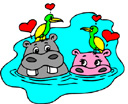 estar enamorado(a)
de
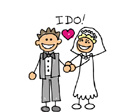 casarse
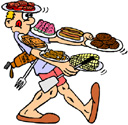 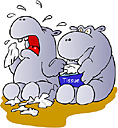 llevar
llorar
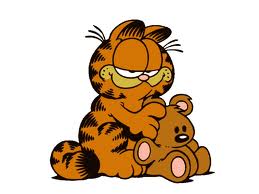 el personaje
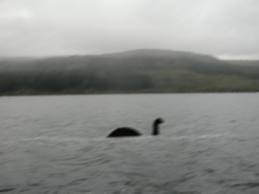 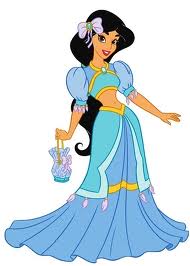 la leyenda
hermoso(a)
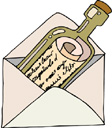 el mensaje
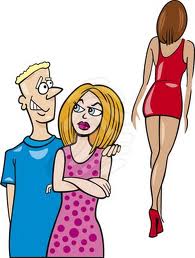 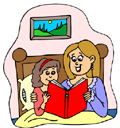 tener celos
contar